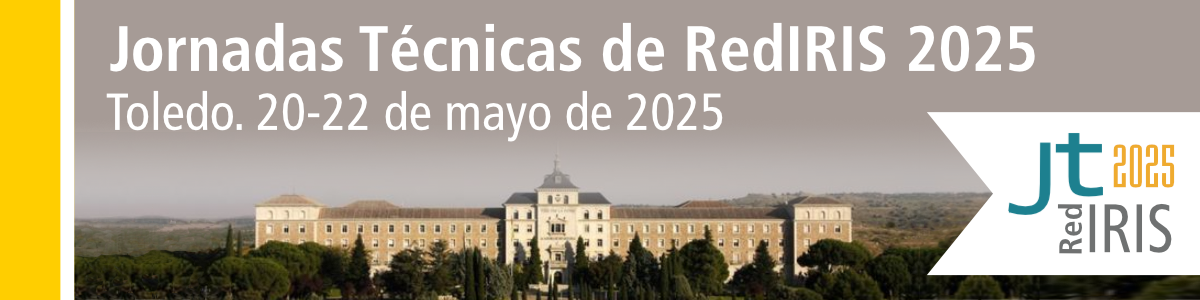 Optimizando la gestión universitaria con GitOps y Kubernetes
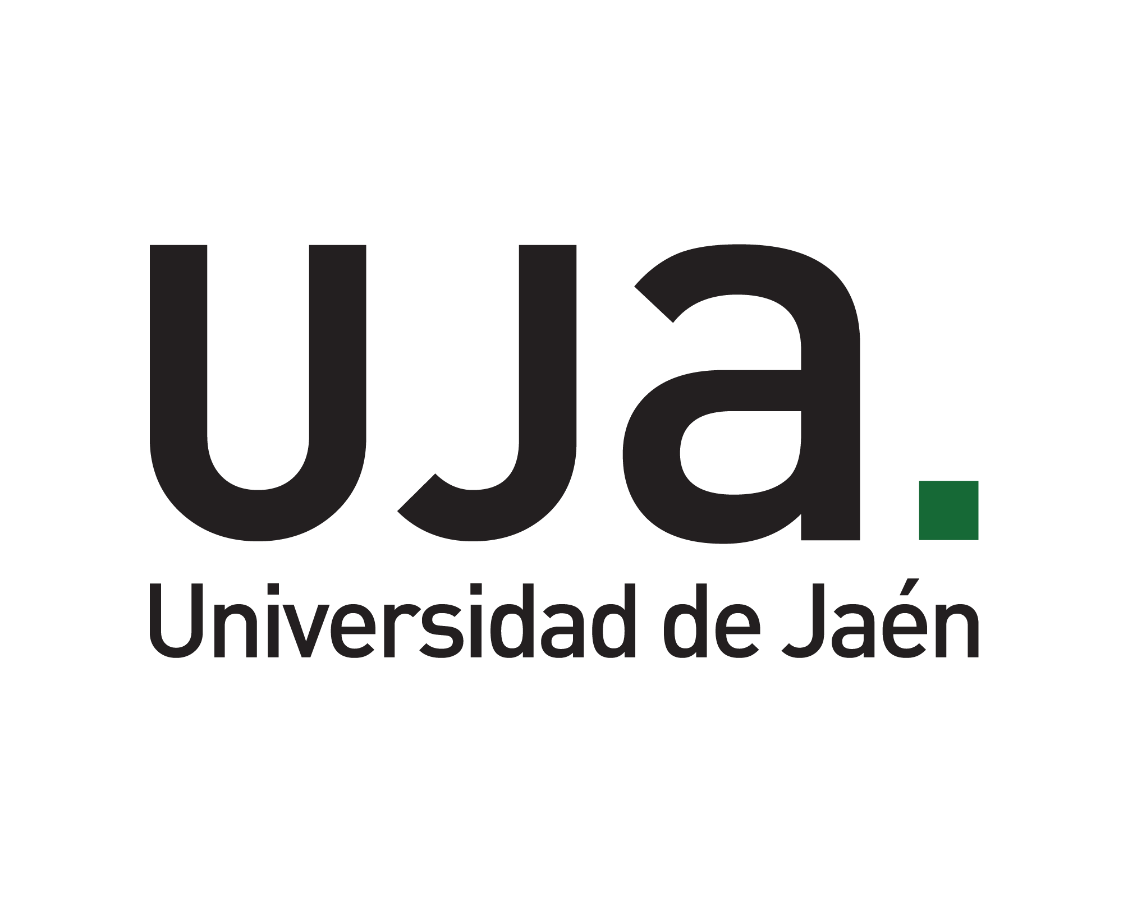 escalabilidad, eficiencia y agilidad
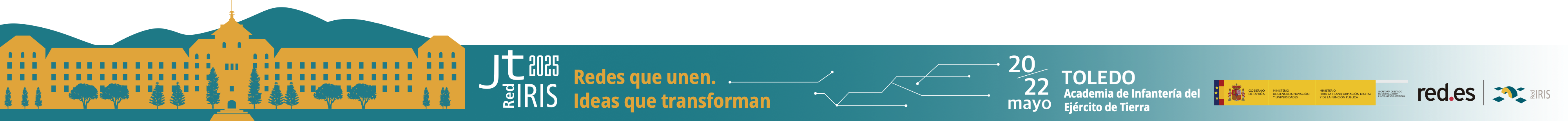 [Speaker Notes: ¡Buenos días! Es un placer estar aquí hoy para compartir con ustedes una experiencia que ha marcado un antes y un después en la gestión de nuestra infraestructura informática. Vamos a hablar de GitOps y Kubernetes en la Gestión Universitaria.]
Gestión de Múltiples Servicios
Heterogeneidad Tecnológica
Equipos Diversos
OperacionesEficientes ySeguras
Alta Disponibilidad yEscalabilidad
Despliegue y 
Actualización Ágil
Optimización de recursos
El desafío técnico de la gestión TI en la Universidad
[Speaker Notes: Para comprender por qué emprendimos este viaje, es fundamental 
Por un lado, tenemos que gestionar muchos y distintos servicios
Con distintos lenguajes de programación, sistemas heredados, desarrollos nuevos, software comercial con herramientas de código abiertoY, por supuesto, detrás de toda esta infraestructura hay personas, Equipos Diversos con diferentes especializaciones – desarrollo, sistemas, redes, seguridadNecesitábamos asegurar la Alta Disponibilidad y Escalabilidad de nuestros servicios; que estuvieran siempre accesibles, 24/7, y que pudieran crecer o decrecer rápidamente para atender, por ejemplo, los picos masivos de tráfico durante los periodos de inscripción o los exámenes online
Era imperativo conseguir un Despliegue y Actualización Ágil de las aplicaciones, reduciendo el tiempo que transcurre desde que una nueva funcionalidad está lista hasta que llega a manos de los usuarios. Y, fundamentalmente, buscábamos la Optimización de recursos, tanto de infraestructura como del tiempo y esfuerzo de nuestros equipos.En resumen, un entorno complejo, con altas exigencias]
Swarm
Docker
Kubernetes
GitOps
Automatización
Aislamiento
Reproducibilidad
Plantillas
Alta disponibilidad
Sistemas en producción
Agrupacion de contenedores
Elasticidad
Monitorización
Seguridad
Gestión deinfraestructura comocódigo
Automatización deprocesos dedespliegue
Nuestro camino de evolución
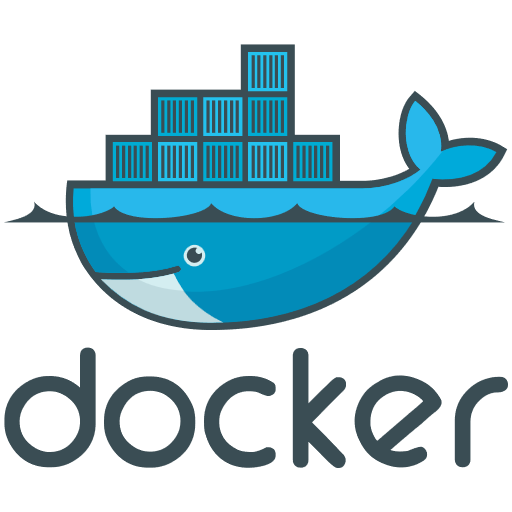 Primeros pasos con contenedores
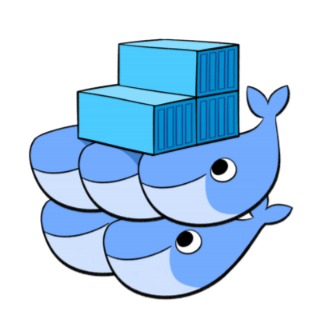 Docker Swarm
La necesidad de orquestar
Comunidadgigante
Amplios recursos yapoyo
Escalabilidadreal
Naturalezadeclarativa
3
Capacidad deescalar recursosdinámicamente
Define el estadodeseado del sistema
2
4
Estándar defacto
Ecosistemamaduro
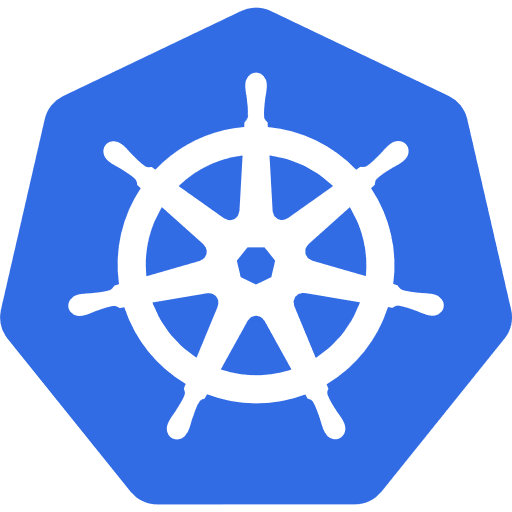 Herramientas ytecnologíasintegradas
Adopcióngeneralizada en laindustria
1
5
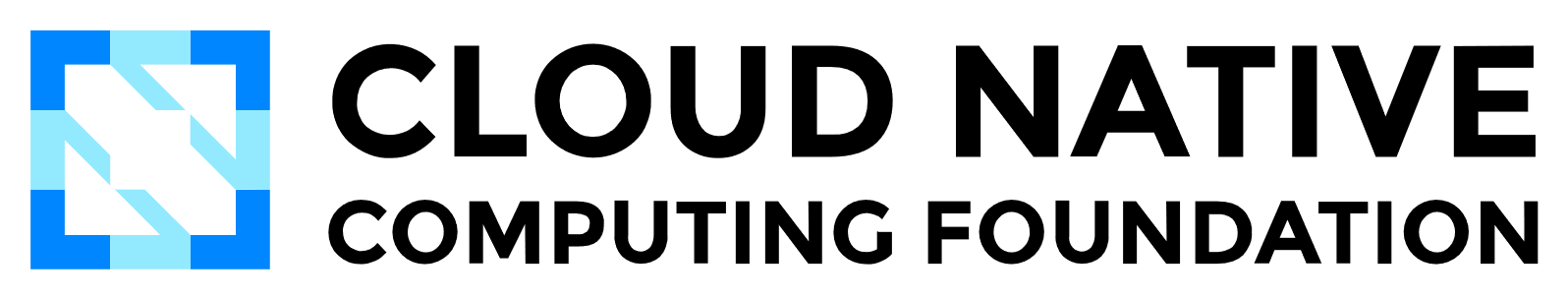 El salto a Kubernetes: motivaciones
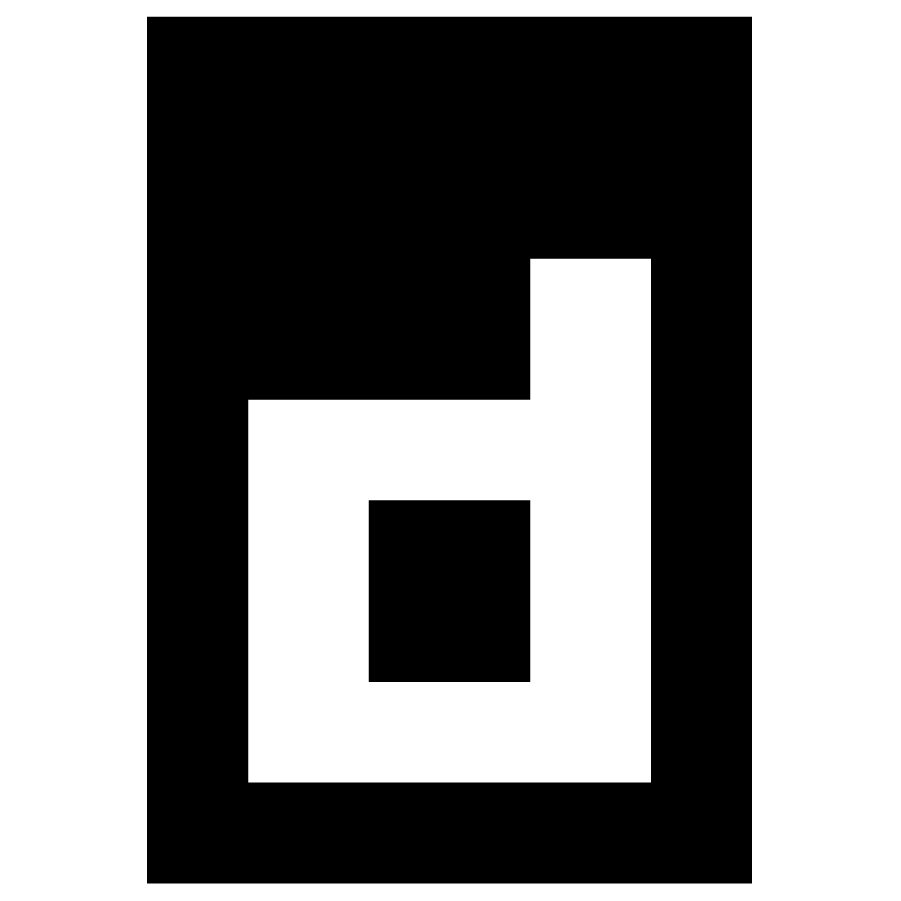 Herramientas y
Staging
Servicios de Usuario
Servicios base
Prioridad Critica
ArgoCD
AWX
Gitlab
Harbor
Containerd
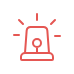 Servicios Pre
DNS
Pre
Infra
Pro
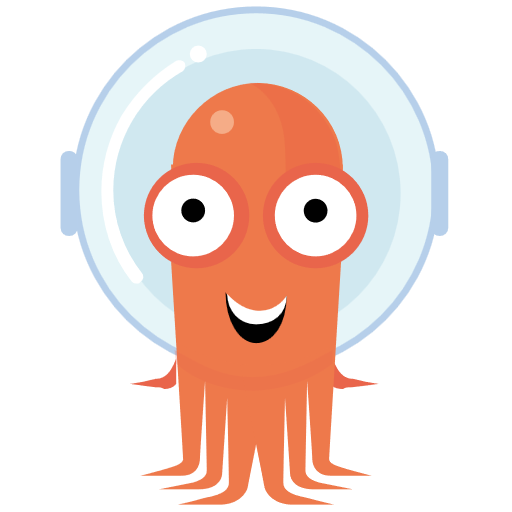 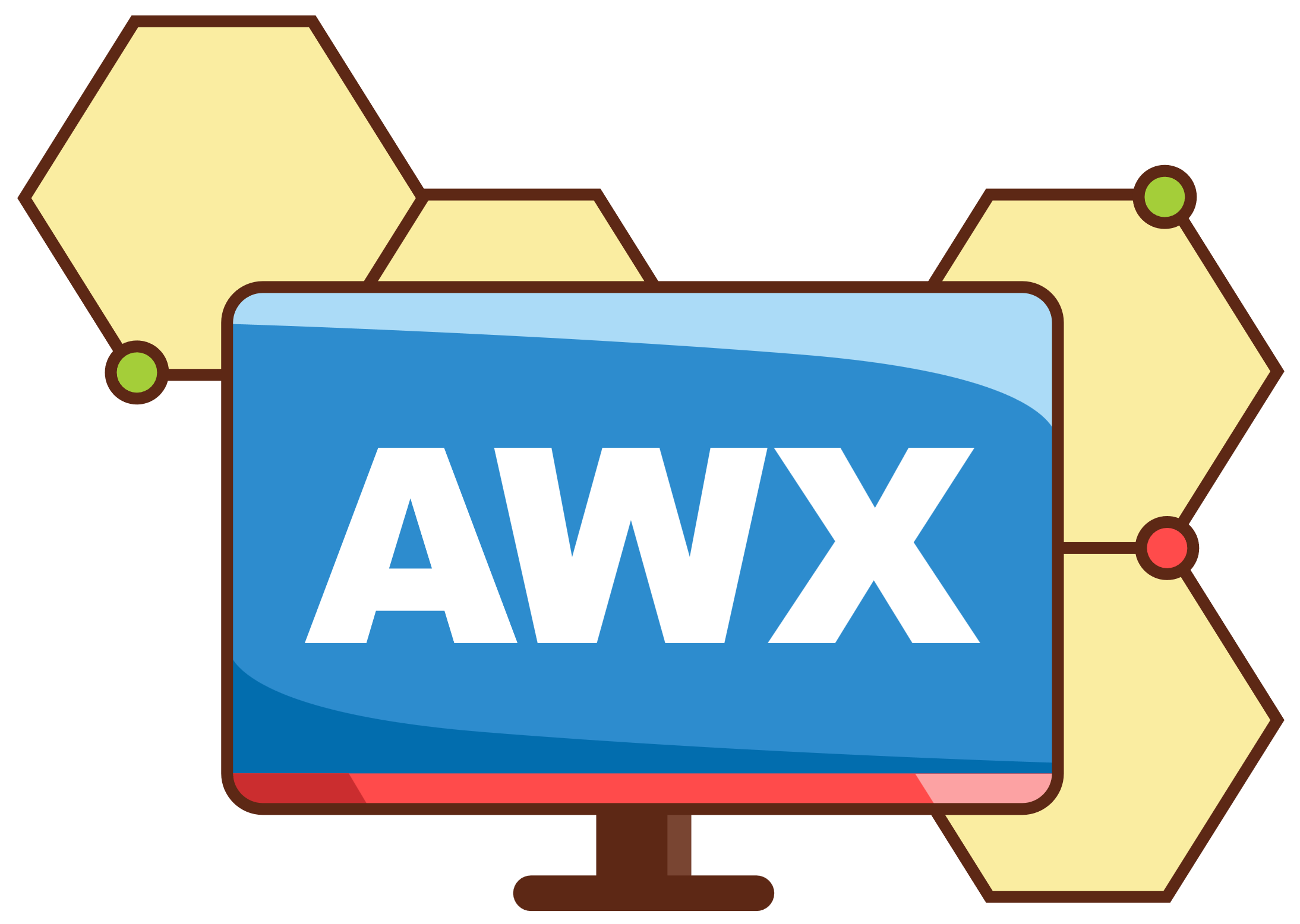 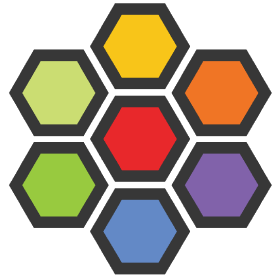 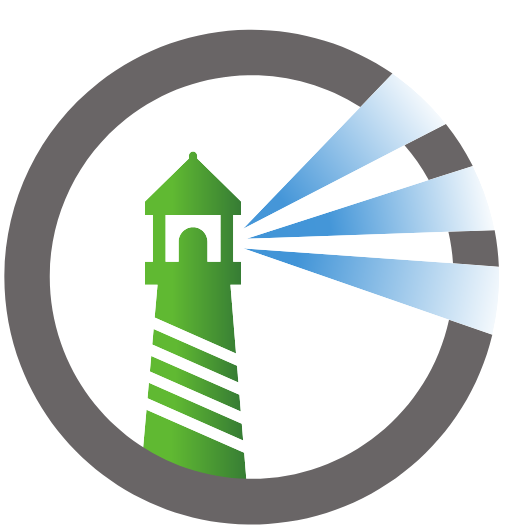 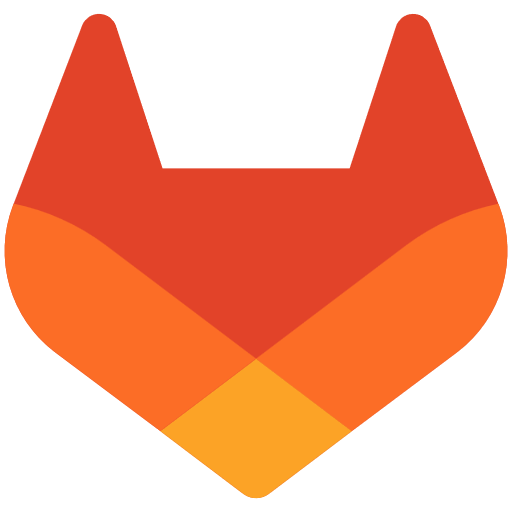 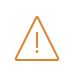 Cilium
Prioridad Alta
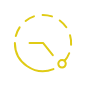 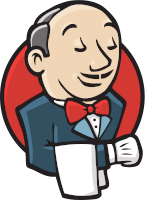 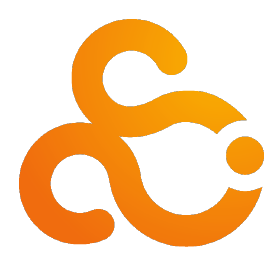 Prioridad Media
Jenkins
Container Storage Interface
Tres Clústeres K8s
Administración
Observabilidad
Logs
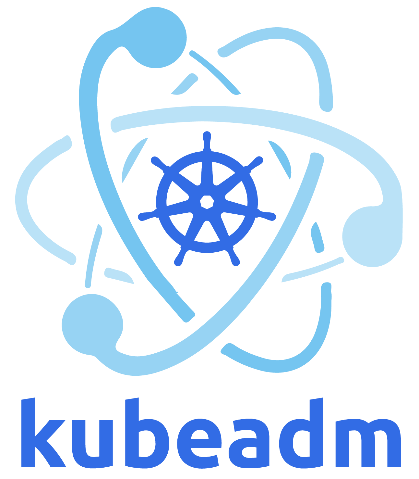 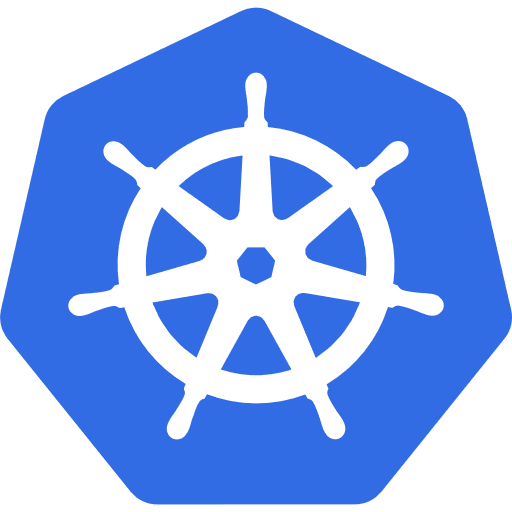 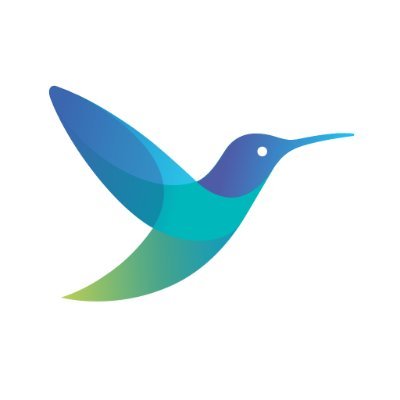 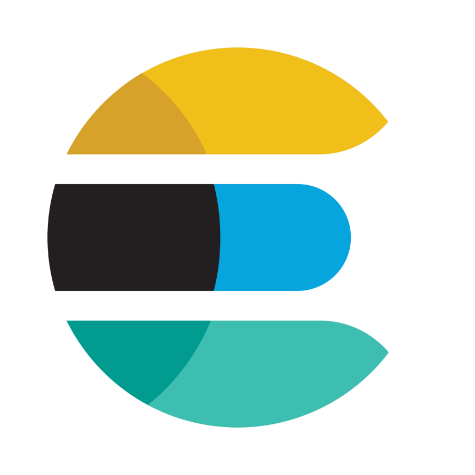 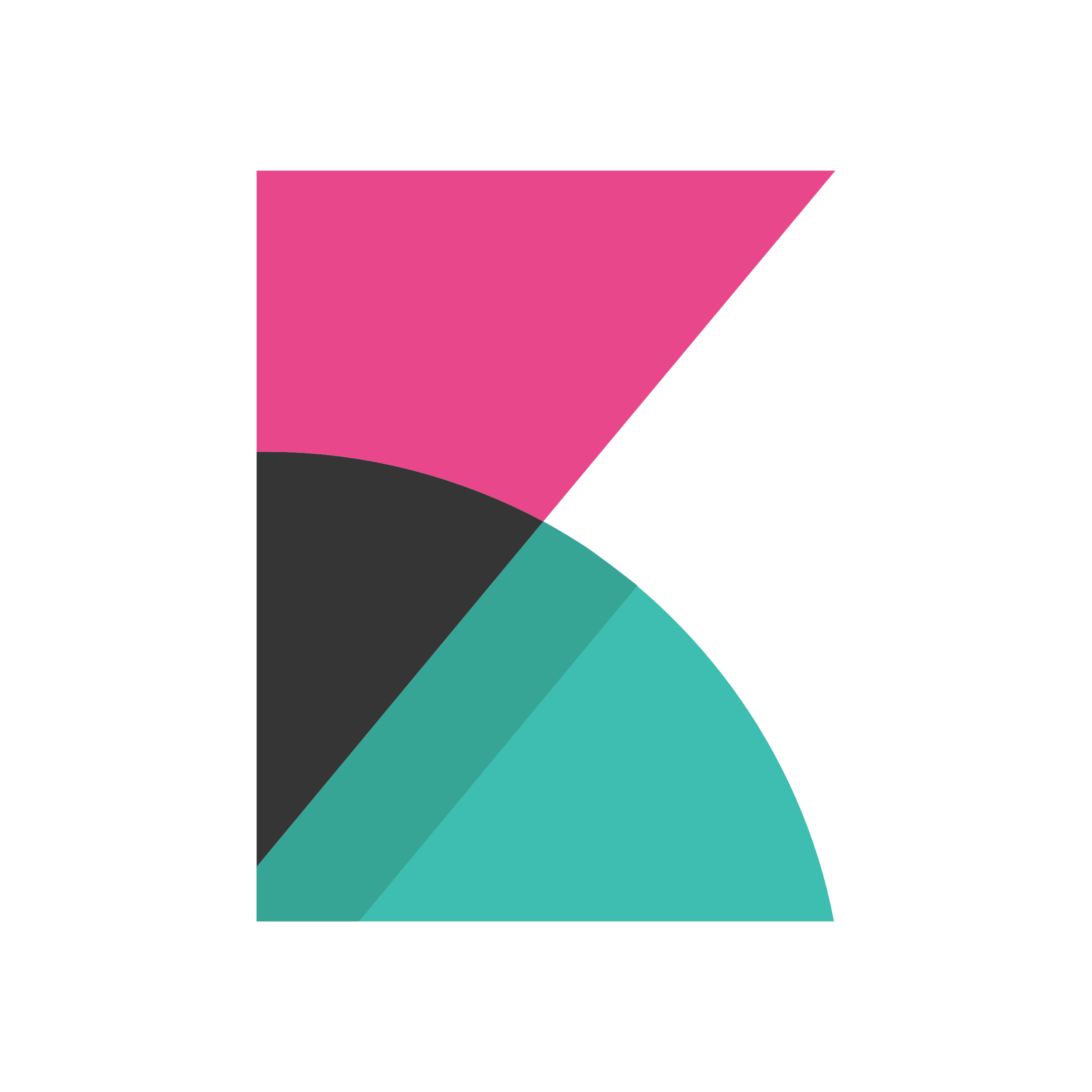 Kubectl
Kibana
Fluentbit
ElasticSearch
Interfaz de usuario
Métricas
Trazas
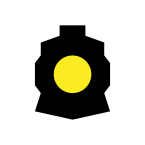 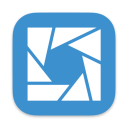 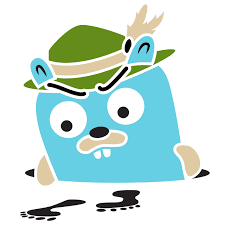 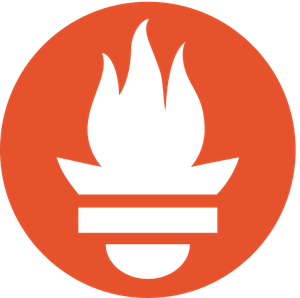 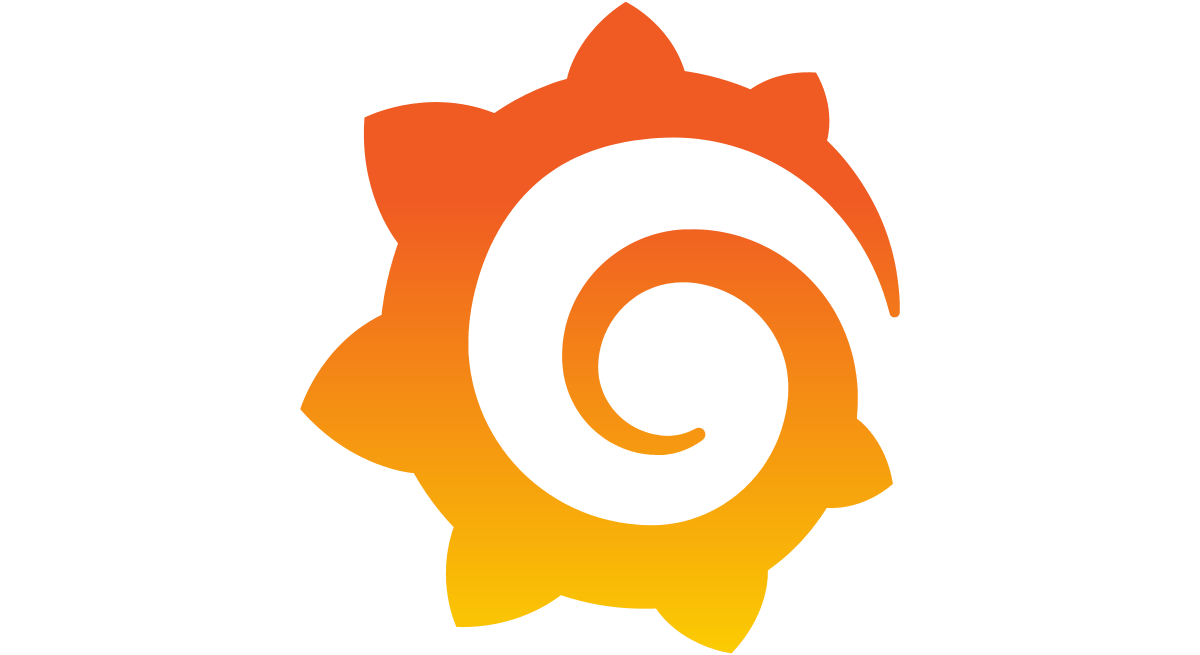 Headlamp
Prometheus
Grafana
Openlens
Jaeger
Administración y observabilidad
BP/27 Recomendaciones de seguridad en Kubernetes
Automatización seguridad y backup
Seguridad del software
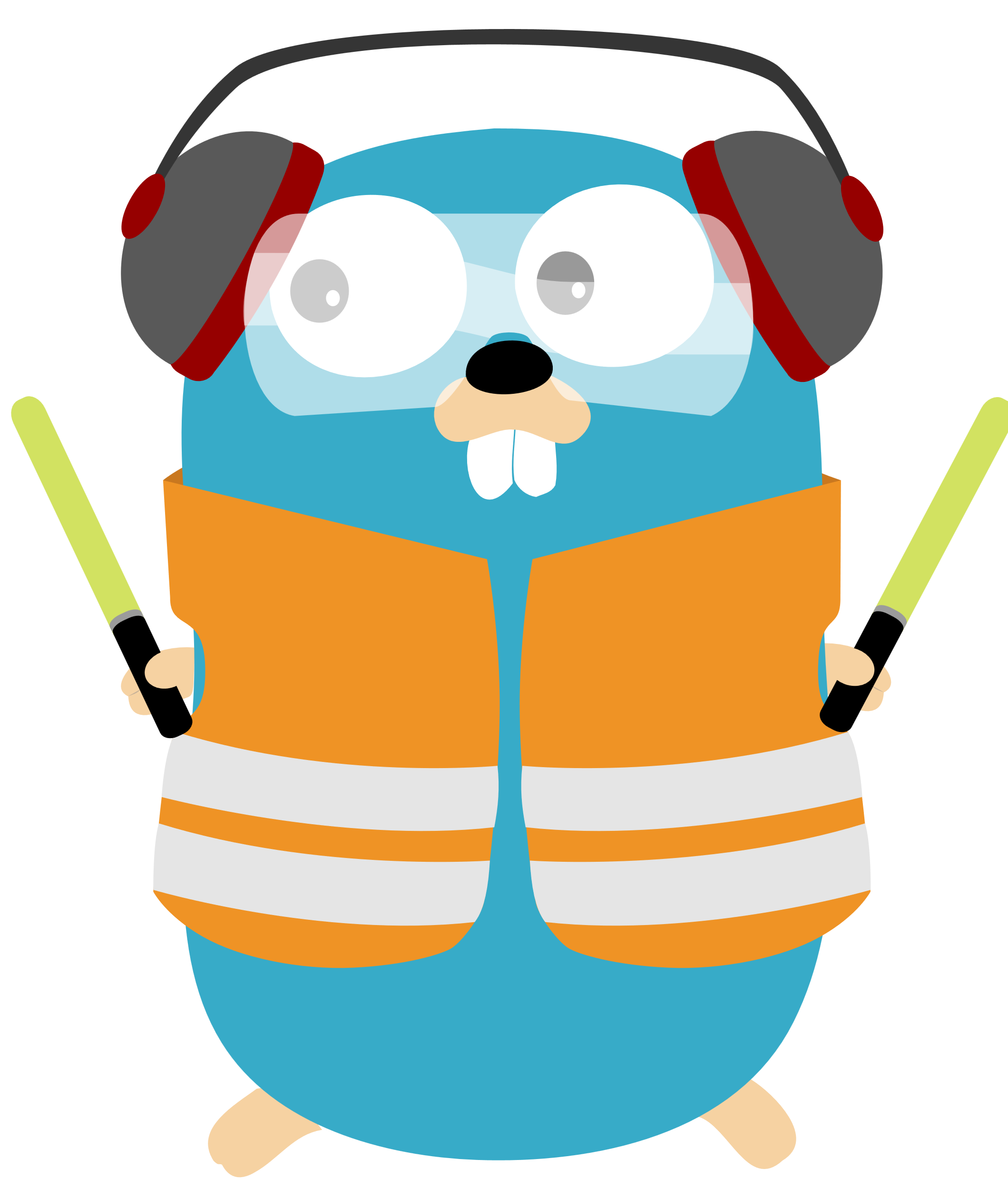 Seguridad de acceso
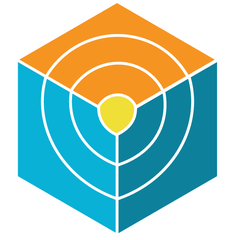 Trivy
Traefik
Análisis de código
Seguridad de Red
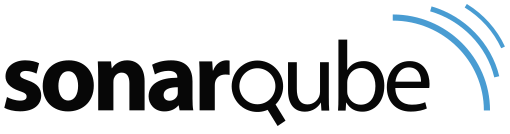 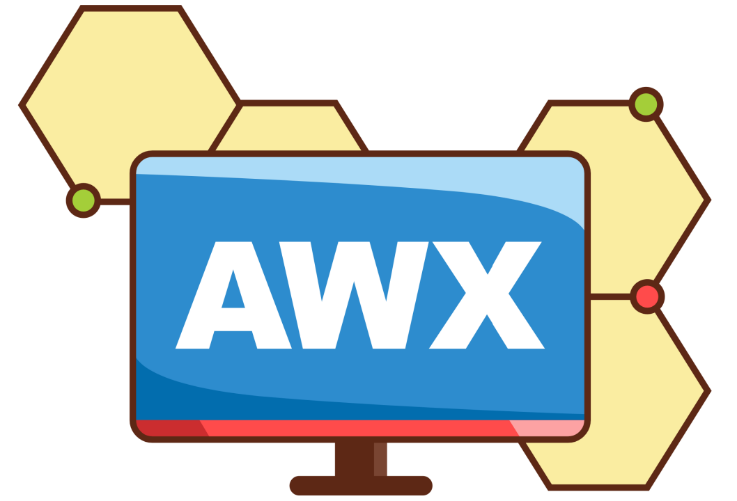 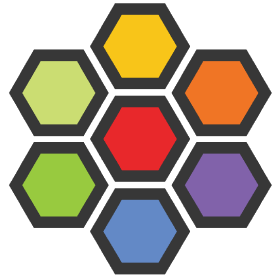 Proxy inverso seguro y TLS
Cilium
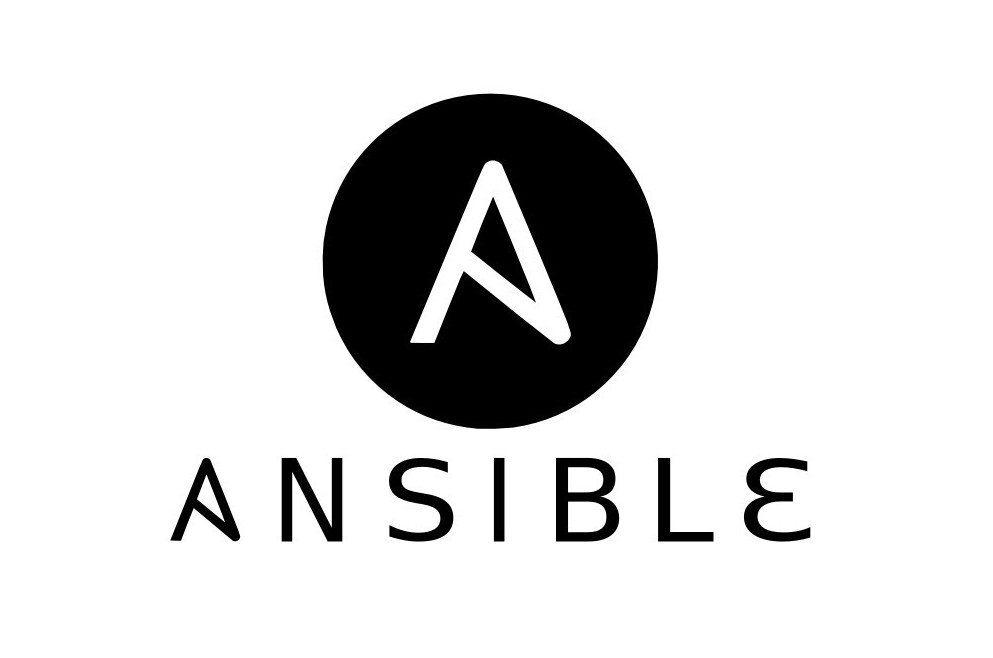 Escaneo de vulnerabilidad
Gateway API seguro
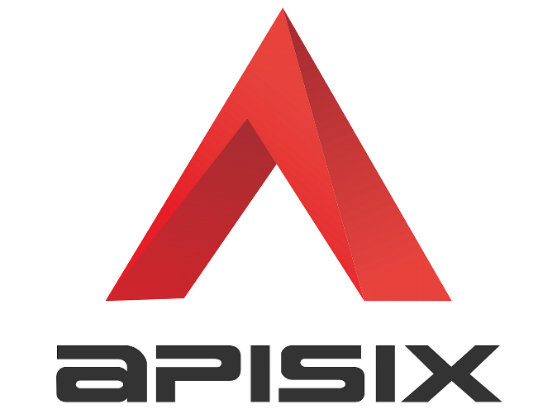 Seguridad
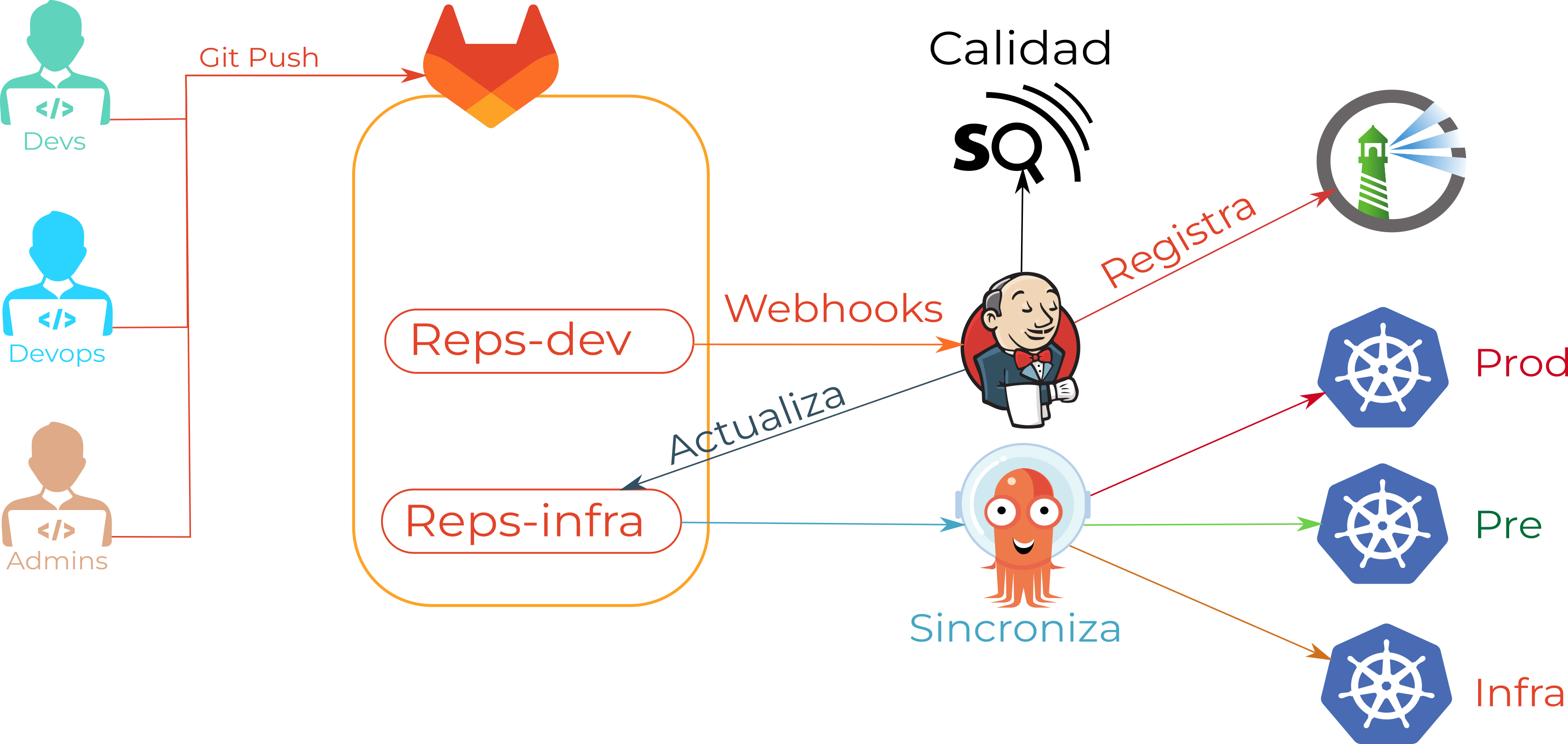 Implementando GitOps con Argo CD
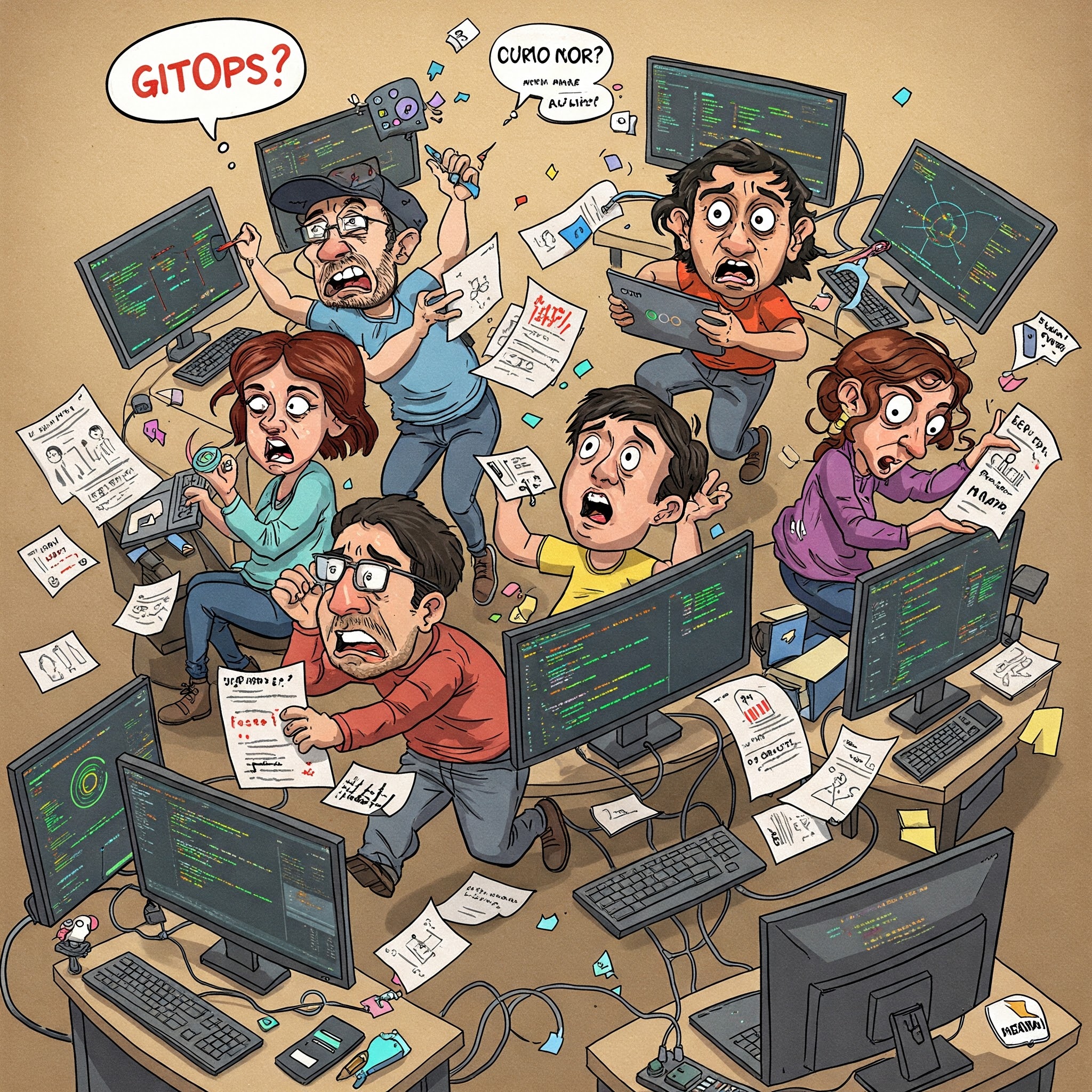 Repetitivo, lento y propenso a errores
El reto de crear nuevos proyectos
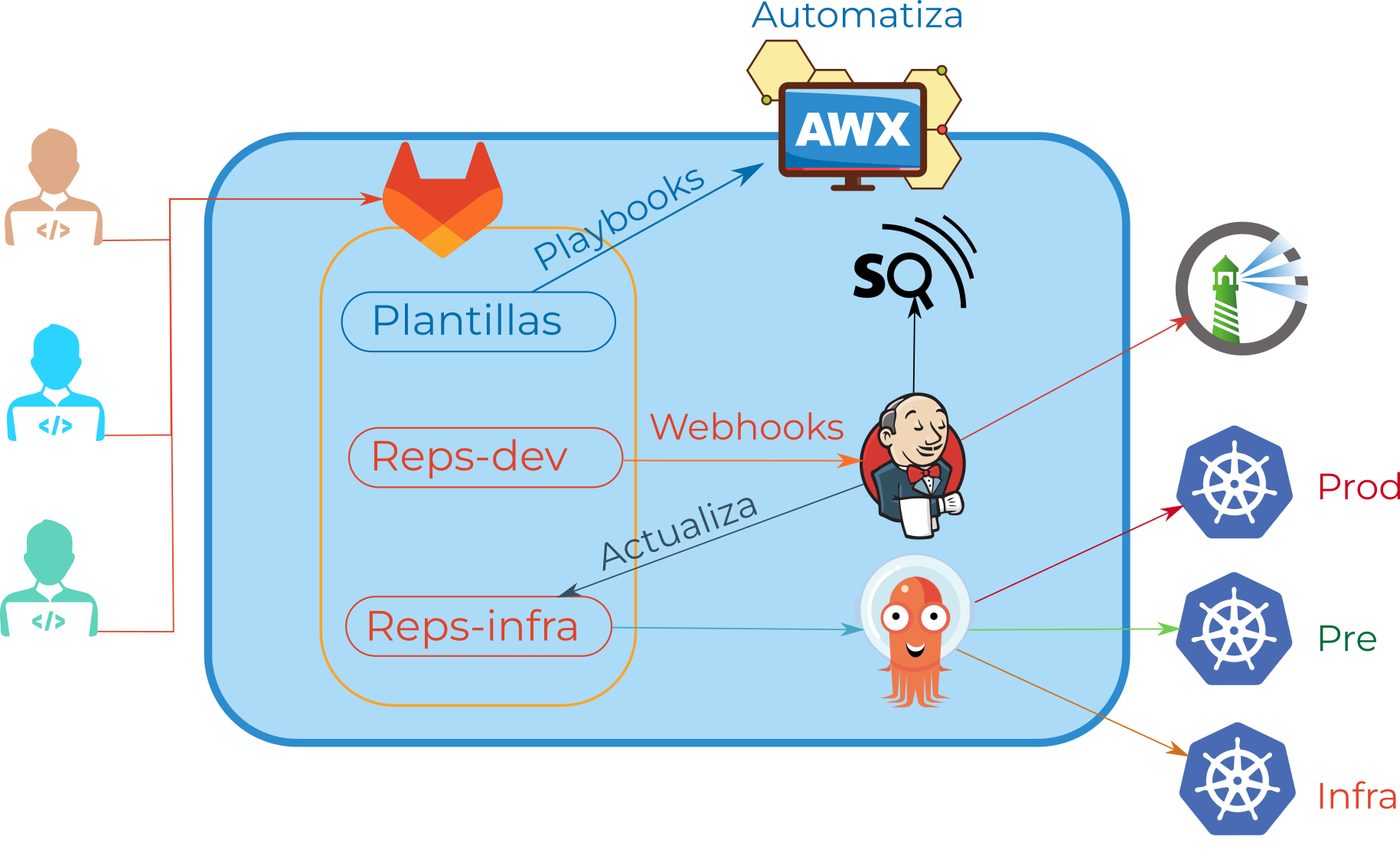 AWX + Ansible al rescate
Beneficios obtenidos
[Speaker Notes: Picos de matricula observamos como lo hace solo, no intervenimos
Ahora de cpu y memoria
Cambiar versión de software en modificar un fichero de texto
Estamos contentos como funciona y en el apagon por prudencia, reiniciamos los clusters y seguimos funcionando]
Próximos pasos
[Speaker Notes: Hemos logrado mucho, pero este es un camino de mejora continua en un entorno tecnológico que evoluciona constantemente. Mirando hacia el futuro, tenemos varios Próximos pasos y áreas de enfoque para seguir optimizando nuestra plataforma.]
¡Muchas gracias!
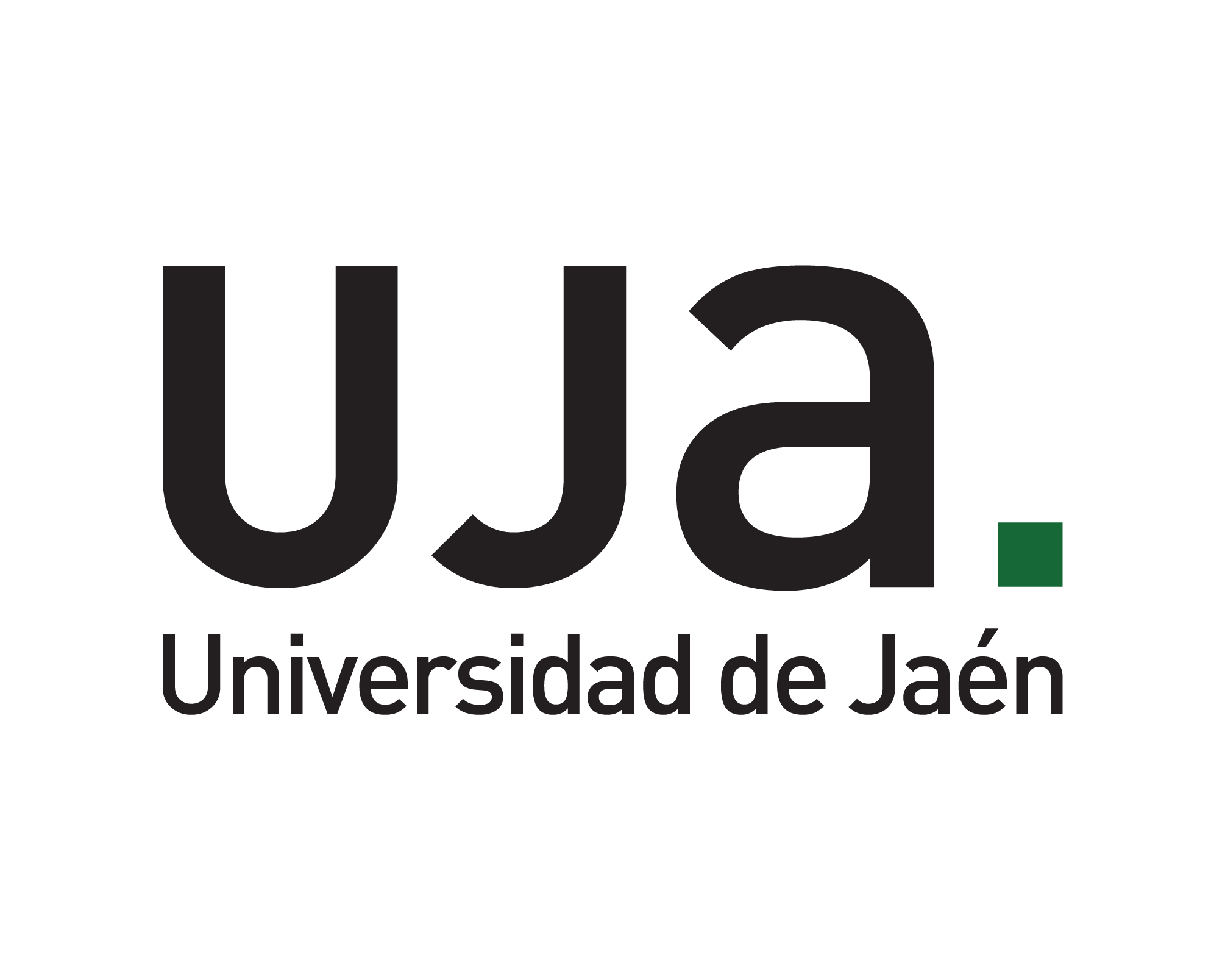 Alejandro Alva​
aalva@ujaen.es
Juan Ramón Moral​
jmoral@ujaen.es
Preguntas y agradecimiento